Presentatie en uitleg van het Voorgenomen Besluit Kerkgebouwen Jan Boer / Kerkvitaal
	Alwin Kaashoek / KAAder
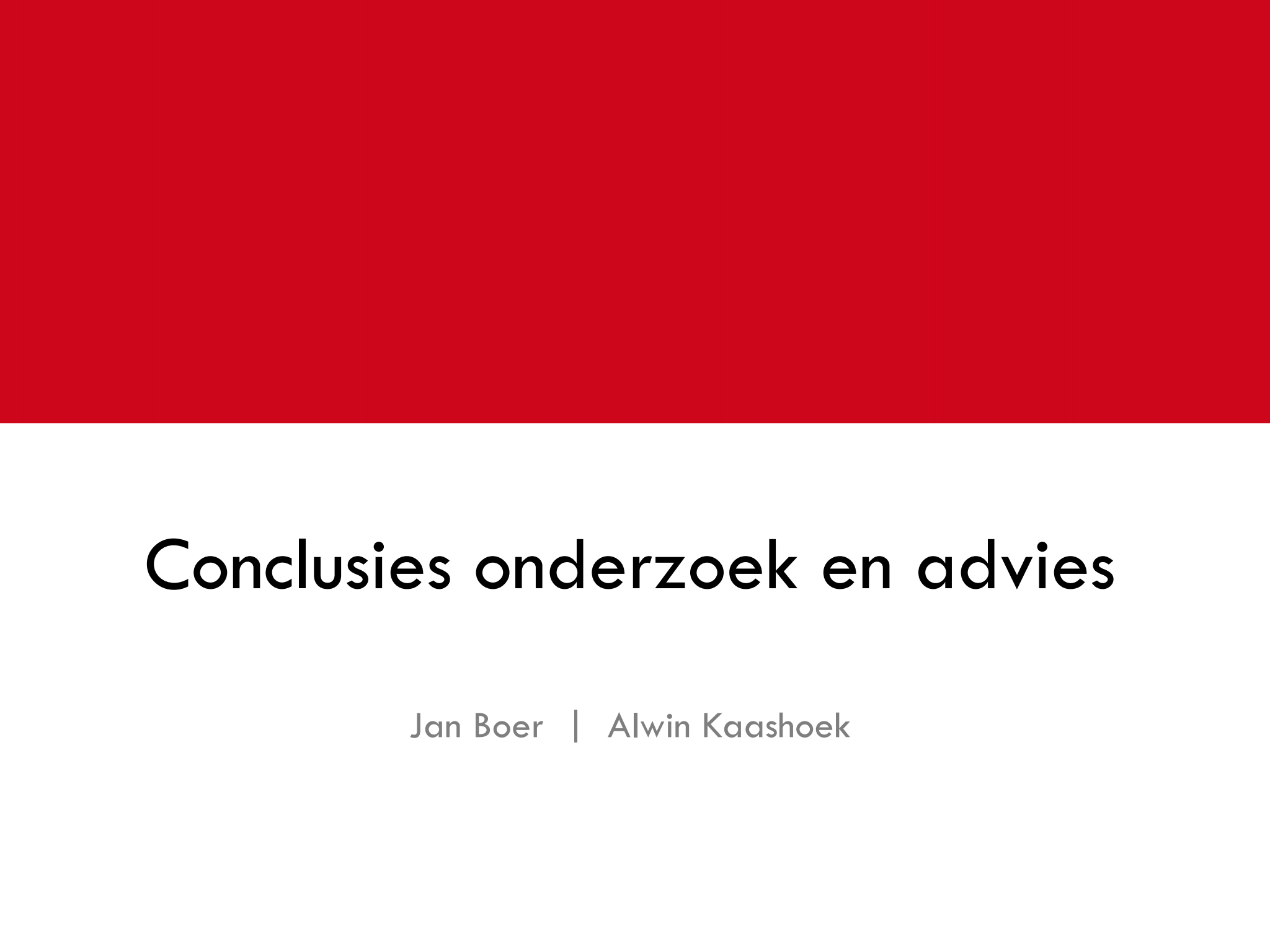 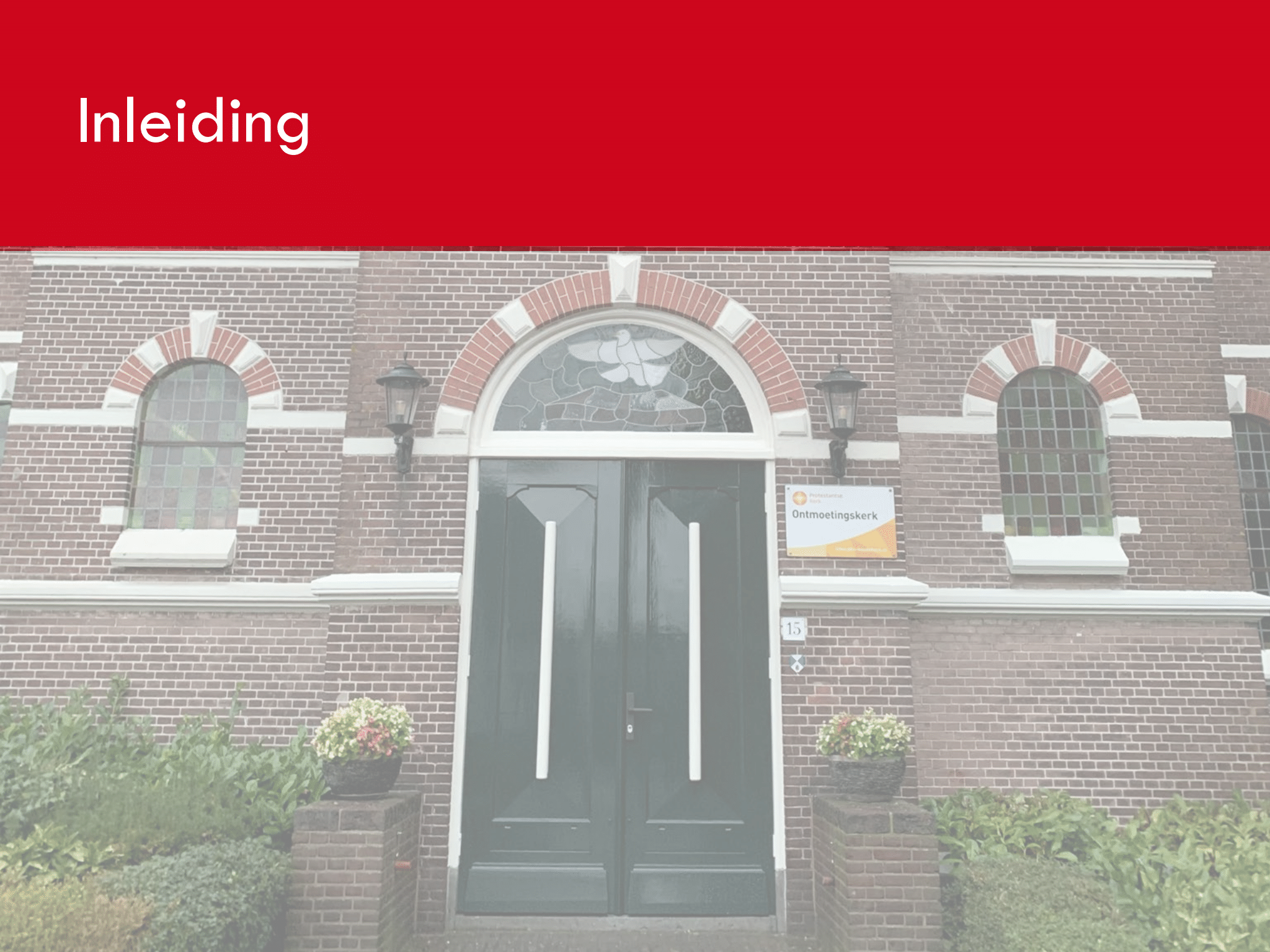 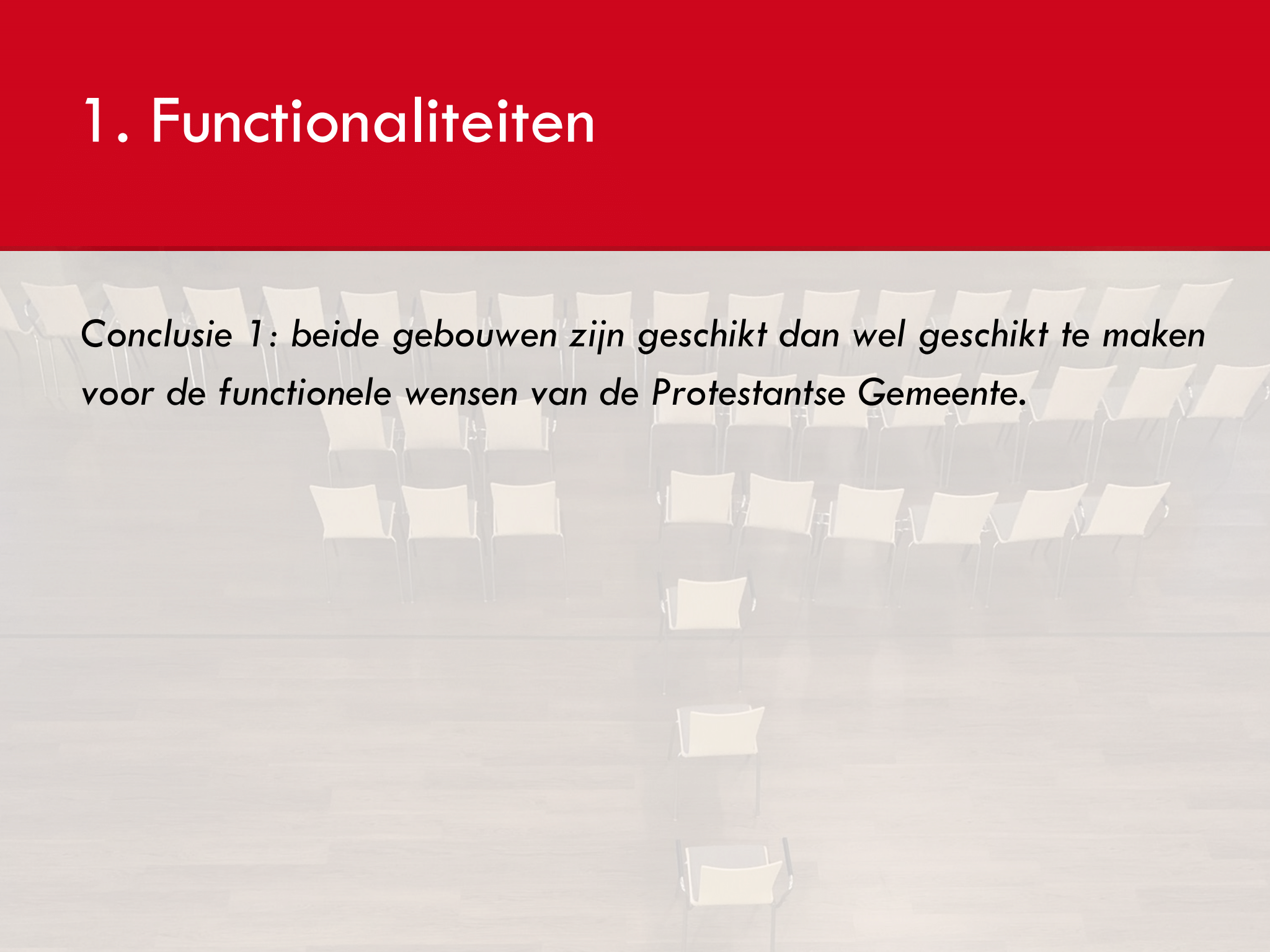 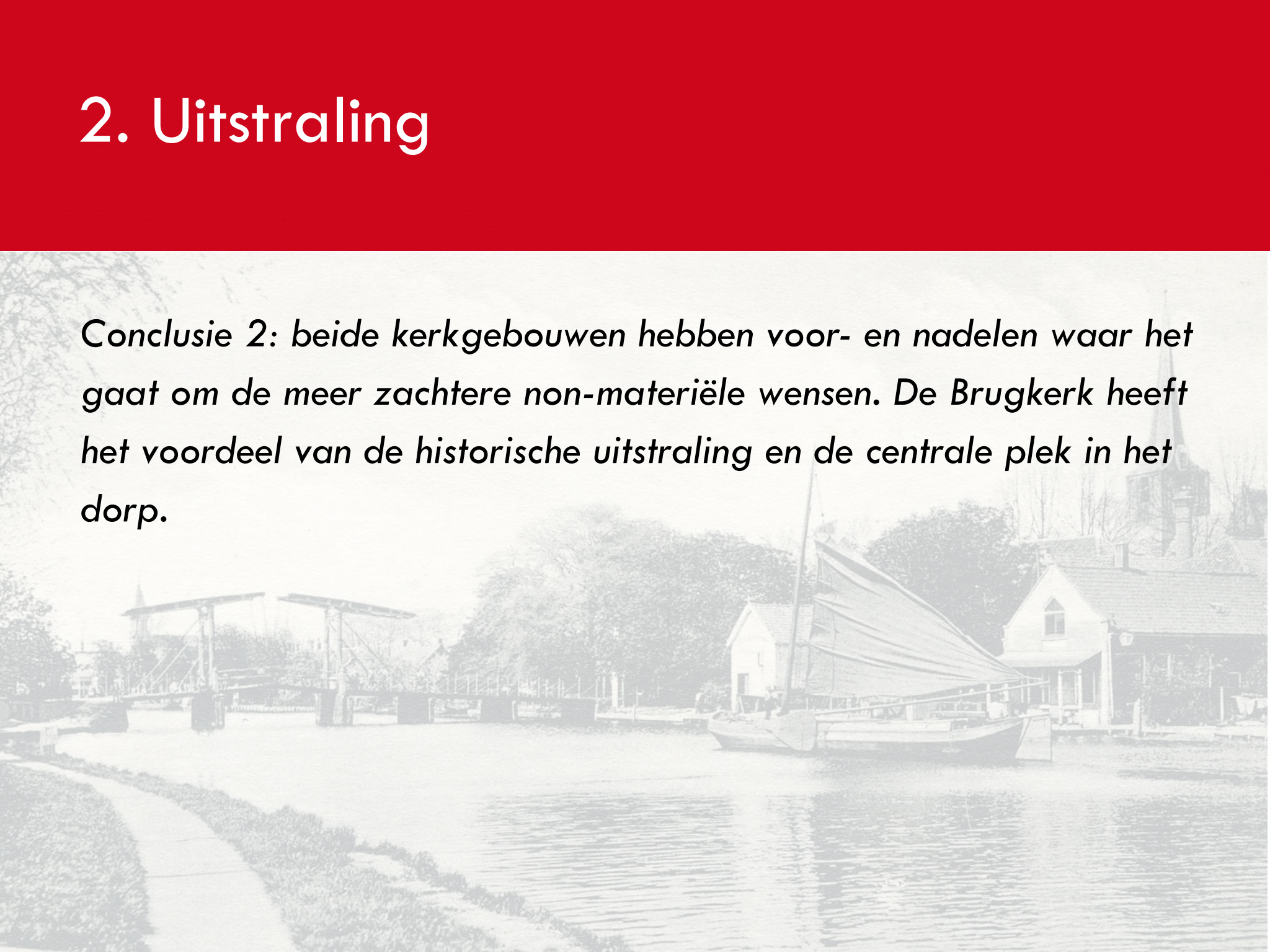 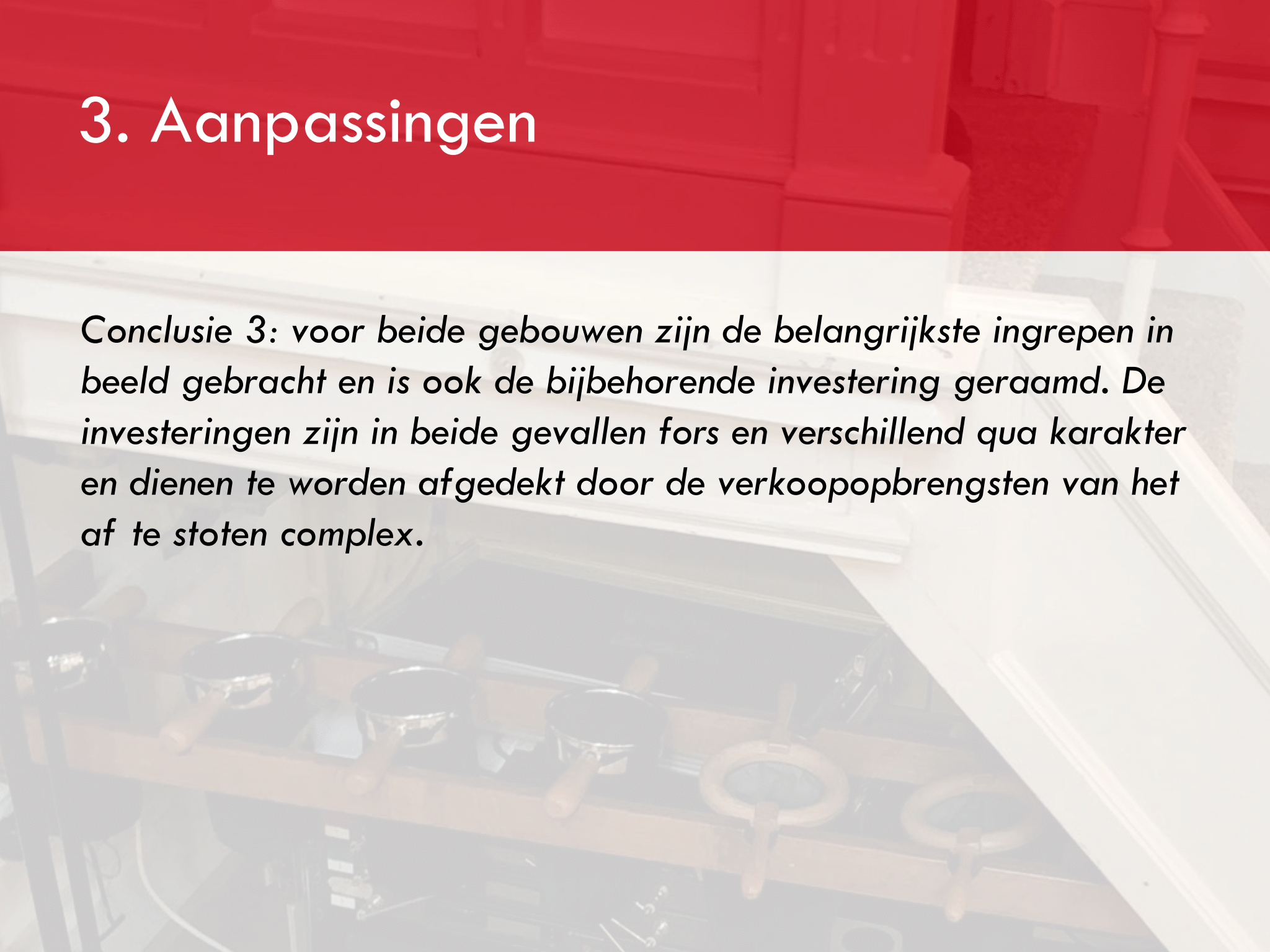 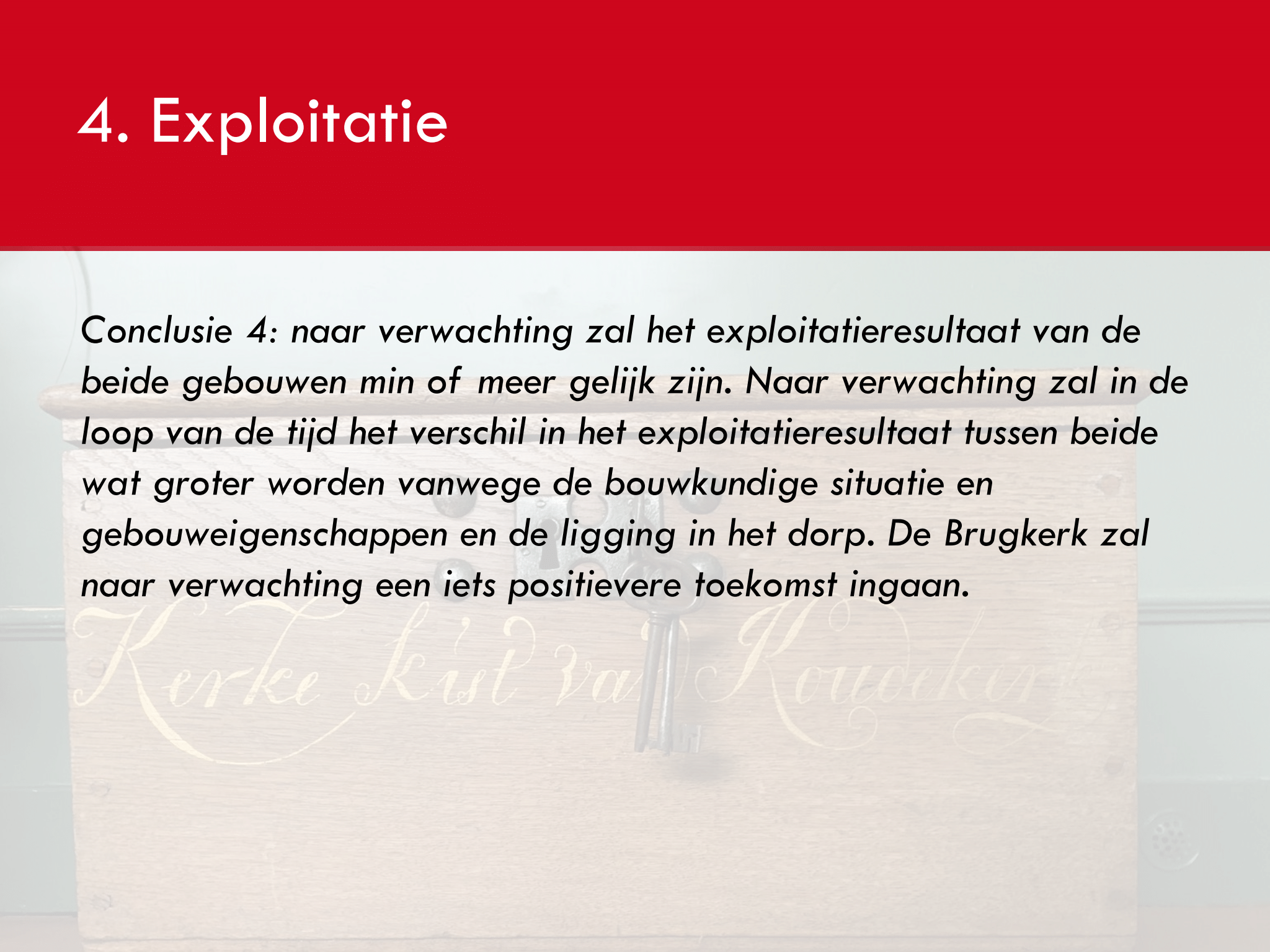 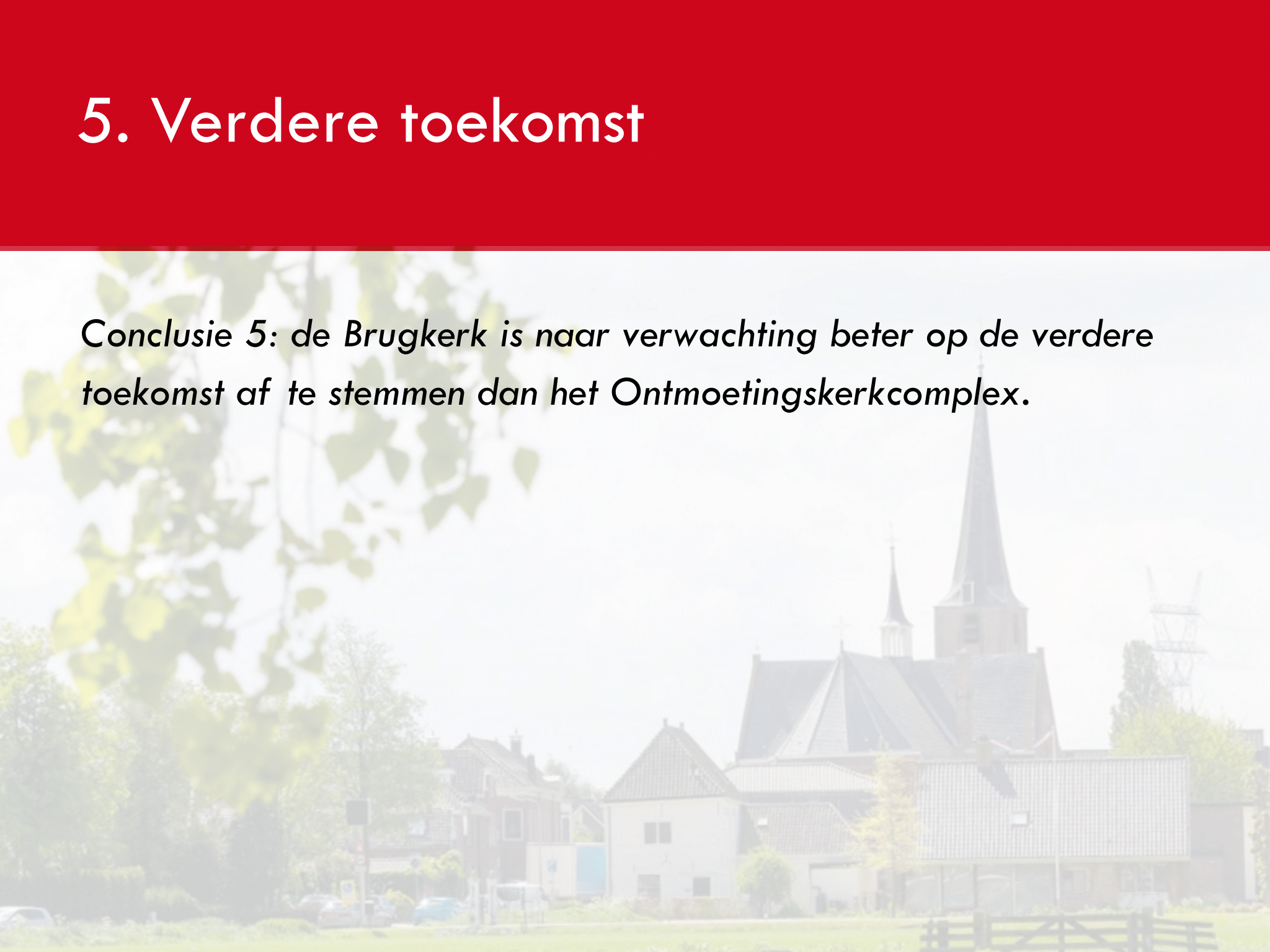 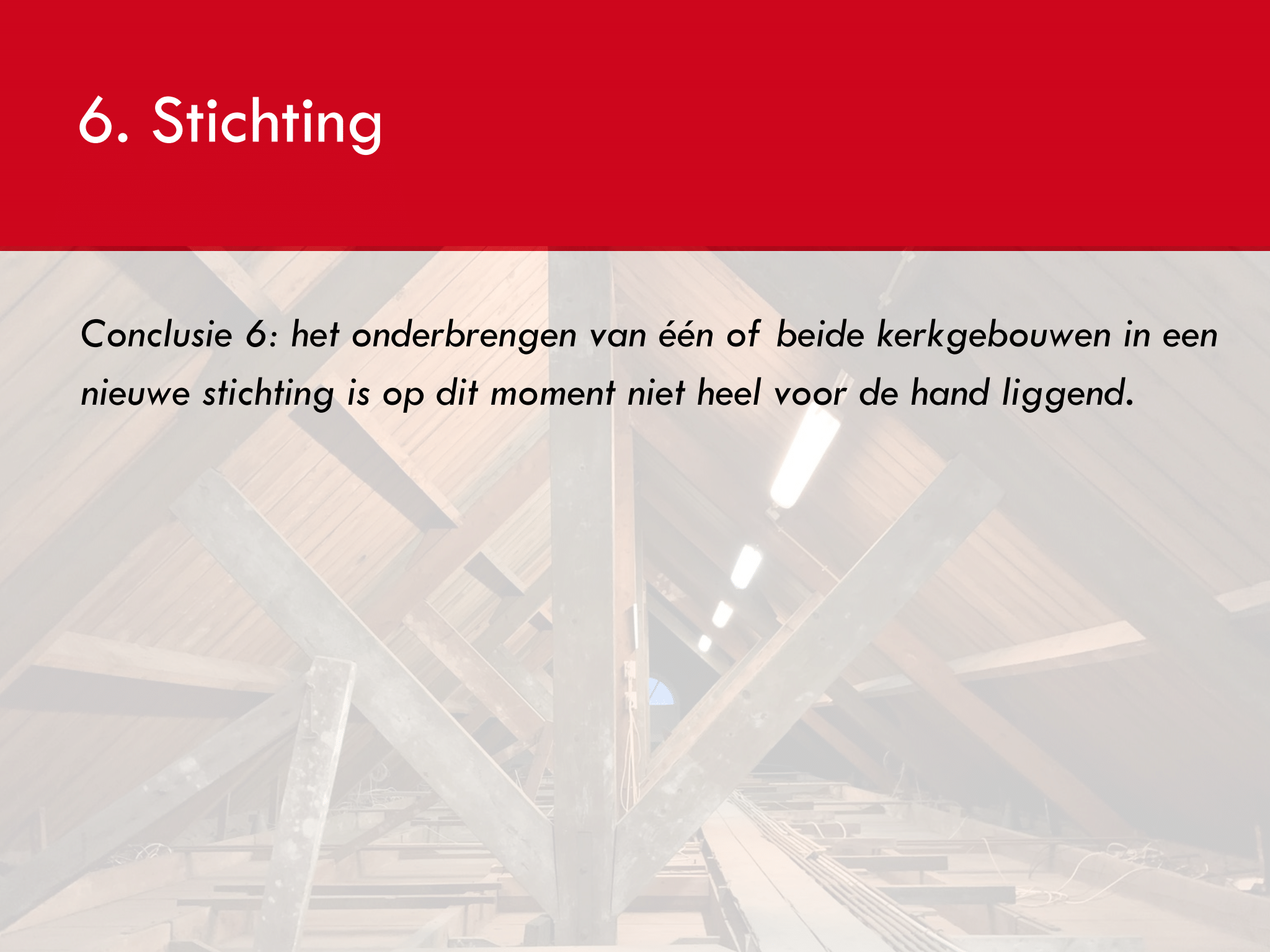 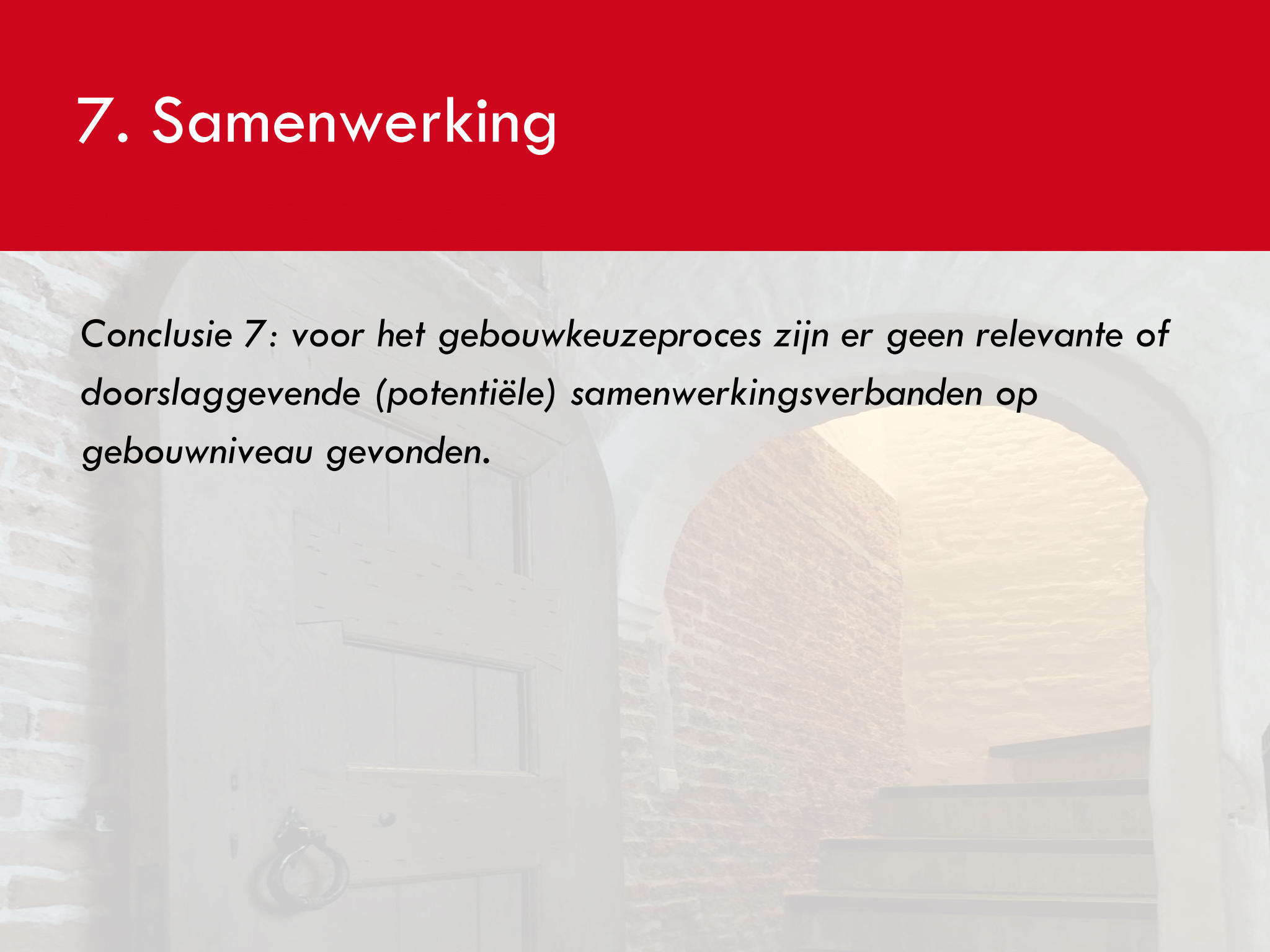 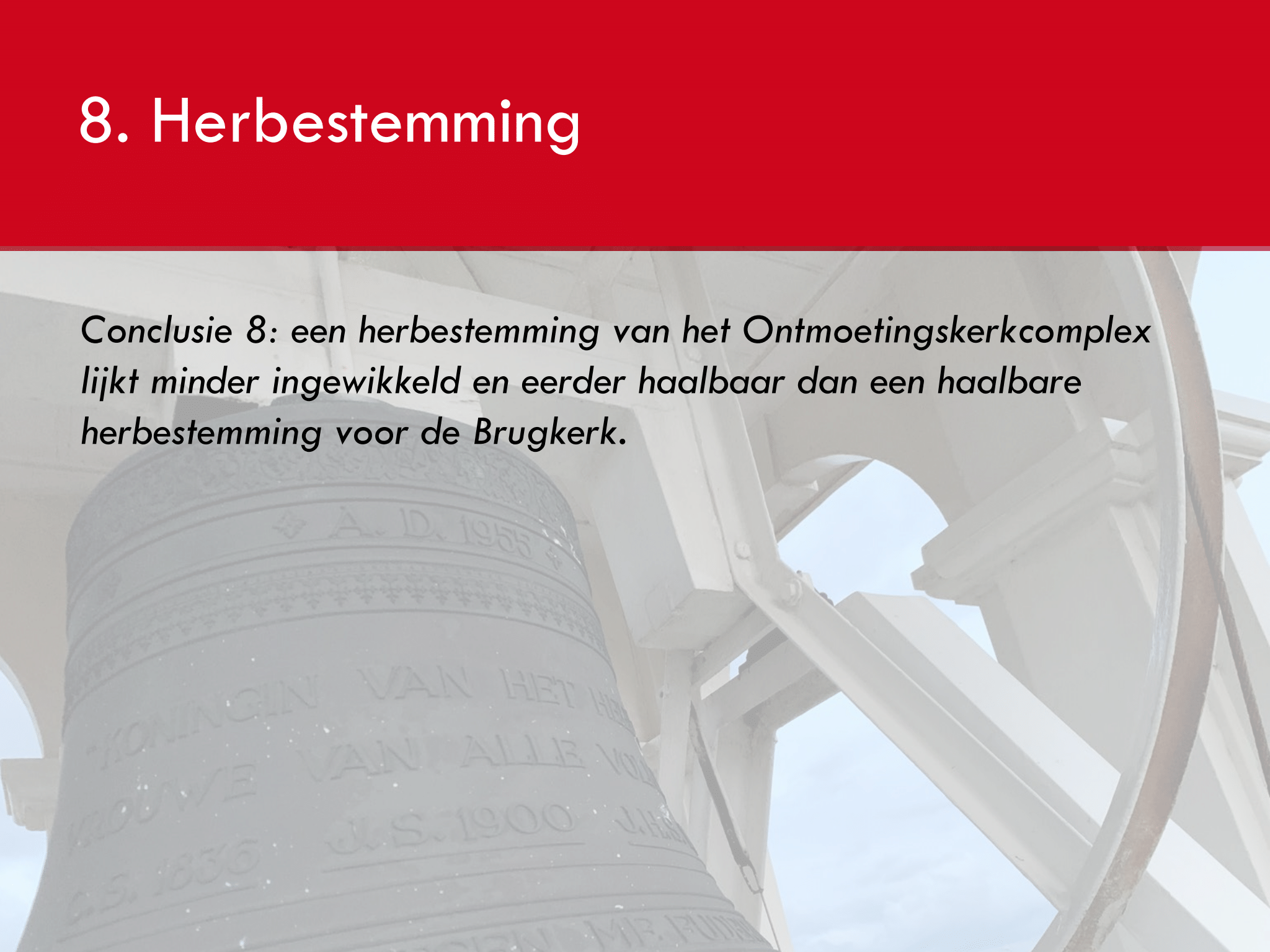 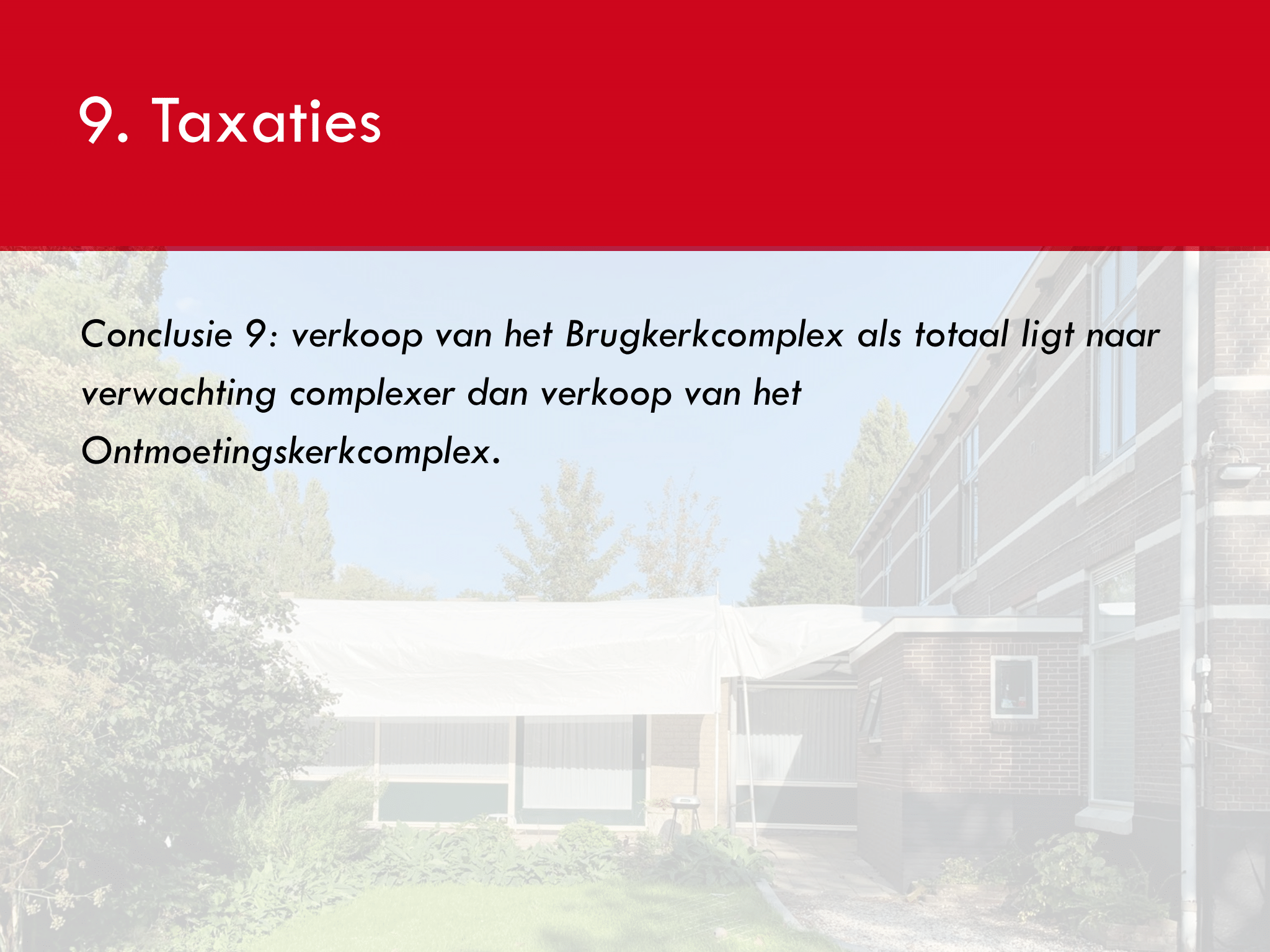 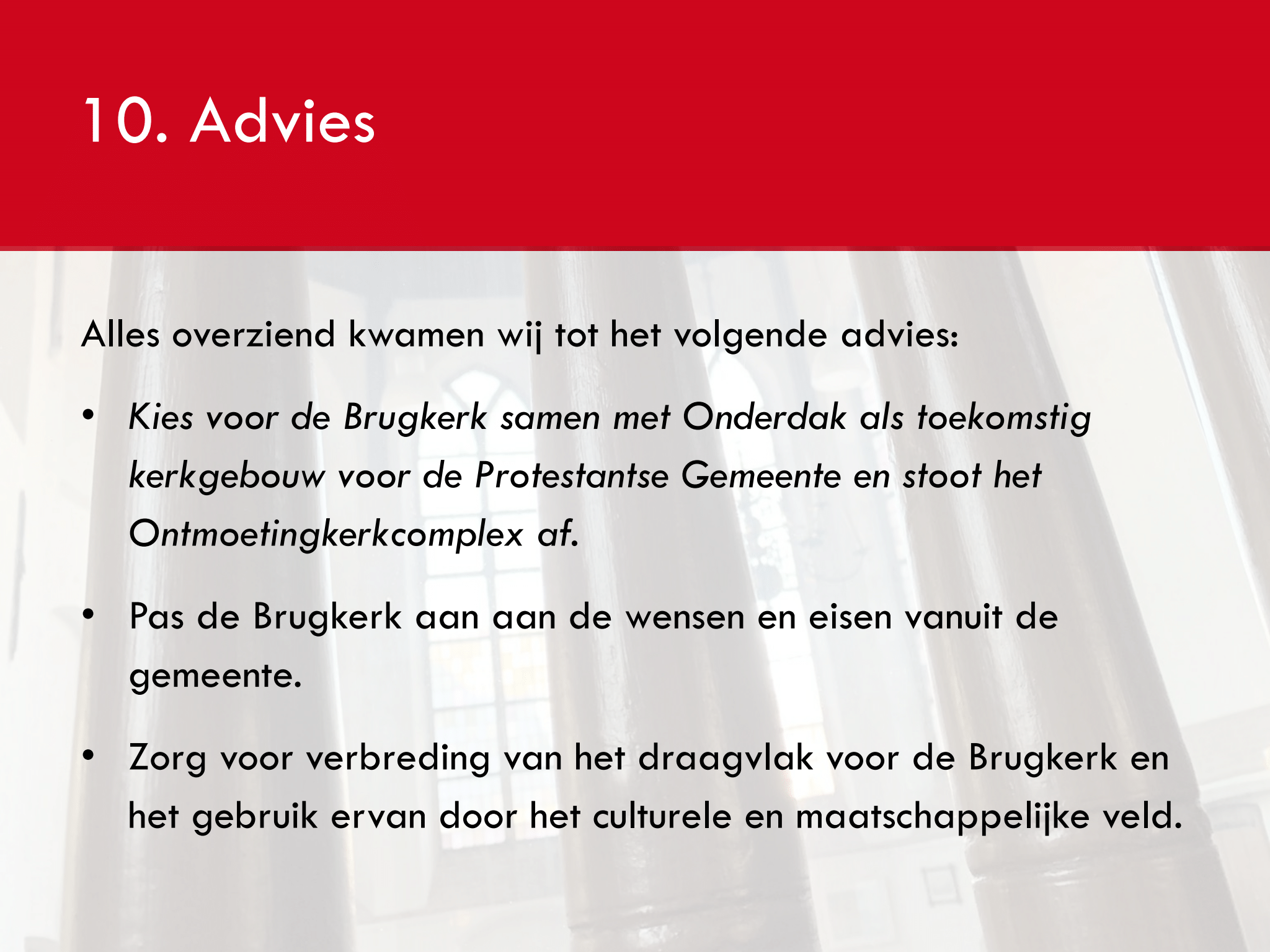 Besluitvoorstel Kerkenraad 6 april 2021 inzake gebouwenkeuze
De kerkenraad van de Protestantse Gemeente te
Koudekerk aan den Rijn en Hazerswoude-Rijndijk,

besluit in de kerkenraadsvergadering van 6 april 2021, 

na kennis te hebben genomen van het advies van
de projectgroep ‘Zorgen delen’:
De Brugkerk, samen met Onder Dak, te kiezen als toekomstig kerkgebouw voor de Protestantse Gemeente te Koudekerk aan den Rijn en Hazerswoude-Rijndijk.

Het Ontmoetingskerkcomplex af te stoten door middel van een uit te schrijven         tender.

De Brugkerk aan te passen aan de wensen en eisen vanuit de Protestantse gemeente.

De opbrengst van de verkoop van het Ontmoetingskerkcomplex hiervoor beschikbaar te stellen als taakstellend budget en daarbij onderstaande ‘NB’ in acht te nemen.

In te zetten op verbreding van het draagvlak voor de Brugkerk en het gebruik ervan door het culturele en maatschappelijke veld.

De gemeenteleden in dit besluit te kennen en daarover te horen alvorens een definitief besluit in deze te nemen.
NB. We achten het - op basis van de huidige onderzoeksgegevens
realistisch dat met de opbrengst van de verkoop van het Ontmoetingskerkcomplex,
indien echt nodig - na advies van het CvK - aangevuld met de onderhoudsreserve van het OKC, 
alle beoogde ingrepen in de Brugkerk zijn te realiseren. 

Hierdoor kan de Brugkerk voldoen aan de wensen en eisen om als enige kerk van de Protestantse Gemeente te Koudekerk aan den Rijn en Hazerswoude-Rijndijk te kunnen functioneren.
Als naar oordeel van het College van Kerkrentmeesters de verkoopprijs van het Ontmoetingskerkcomplex onverhoopt dusdanig laag dreigt te worden dat aan de minimumeis
(een totale herinrichting van de kerkzaal, viering en transepten en het westwerk van de Brugkerk) niet voldaan kan worden,
zal de interieuraanpassing opnieuw door de kerkenraad worden bezien.
In alle andere gevallen zal het College van Kerkrentmeesters naar bevind van zaken handelen waarbij in de aanpassing van de Brugkerk de volgende prioritering het uitgangspunt is:

1. Kerkschip met vieringen en transepten en het westwerk
----------------------------------- minimumeis
2. Noordkapel
3. Koorkerk/koorzaal
4. Consistorieaanbouw
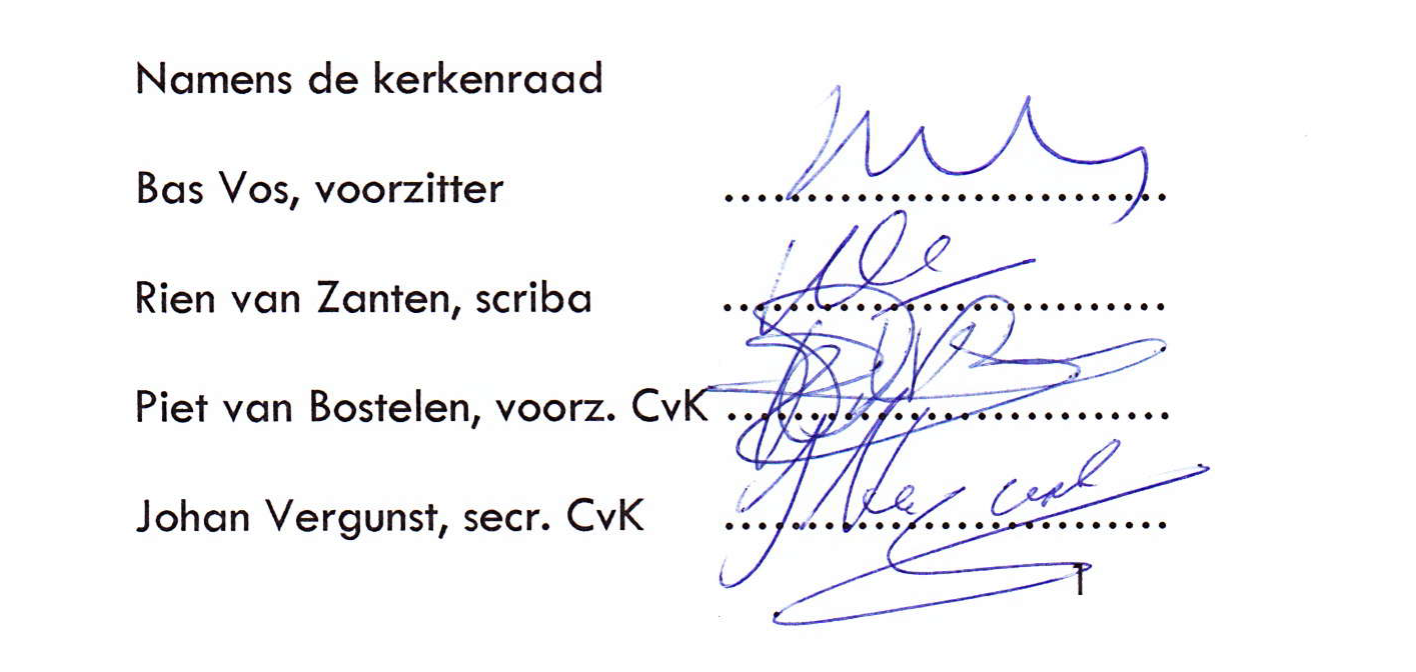